لبیک ای خداوند
لبیک ای خداوند مرا هم بفرستتا آوارگان را هدایت کنمآب حیات به تشنگان رسانمدر تاریکی‌ها نیز درخشان باشم
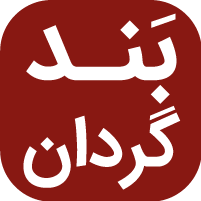 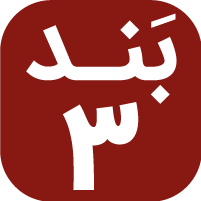 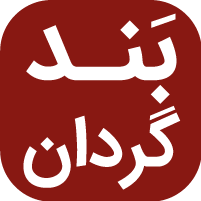 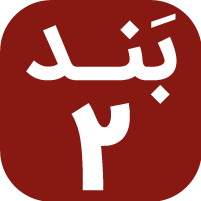 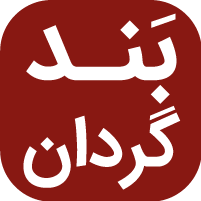 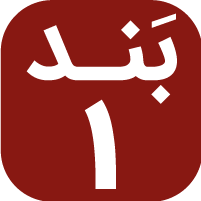 صدایت را می‌شنوممرا خوانی که برومفرمان برم مرا هم بفرستای خداوند مرا، مراای منجی عزیز من
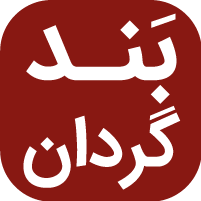 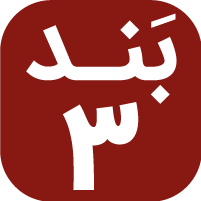 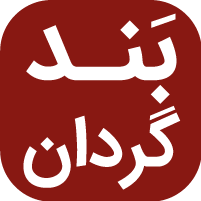 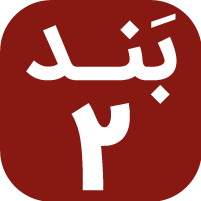 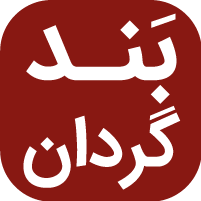 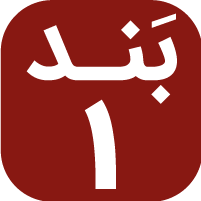 لبیک ای خداوند مرا هم بفرستبهر حصاد پیش از غروب آفتابیک روز رود خورشید زندگیمسویت پرواز کنم، رویت ببینم
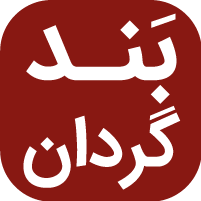 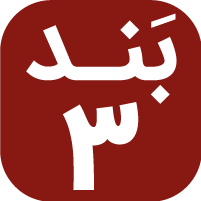 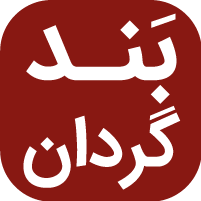 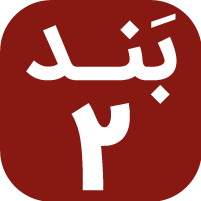 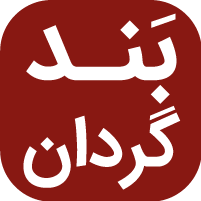 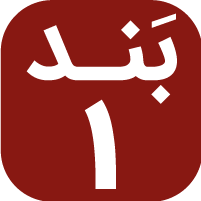 صدایت را می‌شنوممرا خوانی که برومفرمان برم مرا هم بفرستای خداوند مرا، مراای منجی عزیز من
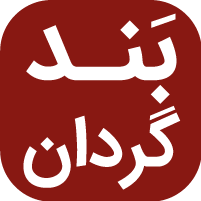 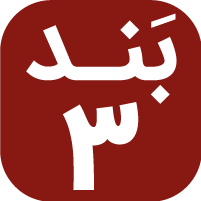 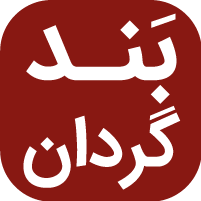 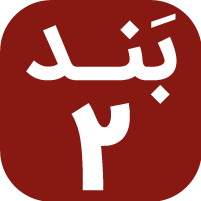 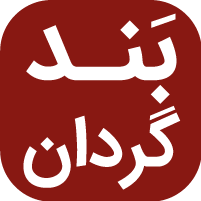 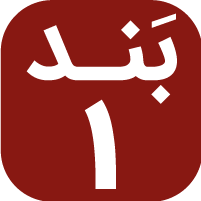 لبیک ای خداوند مرا هم بفرستتا نیروی ظلمت در هم بشکنممرا با زره‌ات یکسر بپوشانچشمه کلامت از دلم جوشان
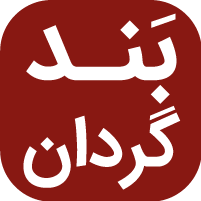 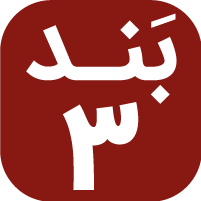 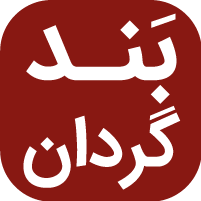 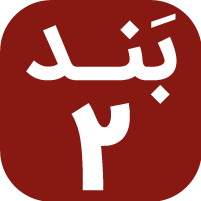 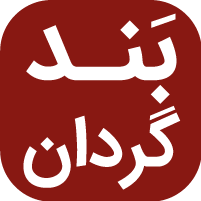 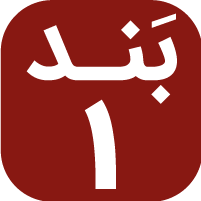 صدایت را می‌شنوممرا خوانی که برومفرمان برم مرا هم بفرستای خداوند مرا، مراای منجی عزیز من
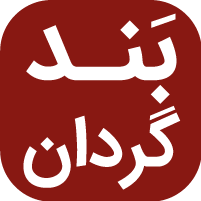 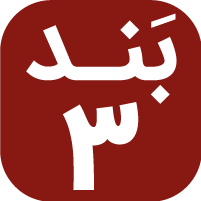 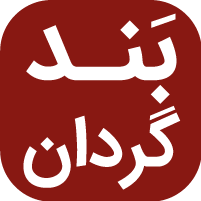 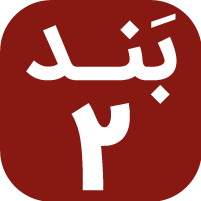 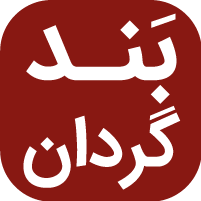 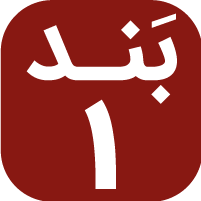